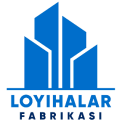 “Газоблок ишлаб чиқариш"
Лойиҳа тавсифи
Лойиҳа манзили
Лойиҳанинг иқтисодий кўрсаткичлари
Лойиҳанинг харажатлар тақсимоти
Қашқадарё вилояти, Қарши шаҳри
Мамлакатимизда  
қурилиш соҳасига катта 
эътибор қаратилмоқда, 
бу эса қурилиш 
материалларига бўлган 
талабни кескин 
ортишига сабаб 
бўлмоқда. Махаллий 
тадбиркорлар 
экспортбоп 
маҳсулотлар ишлаб 
чиқармоқда. Ушбу 
лойиха 189,3 минг АҚШ 
доллари эвазига 
ташкил этилиб, 1 йилда 
ўртача қувватда                
27 000 м³ газоблок 
ишлаб чиқаришни ўз 
олдига мақсад қилган
Газоблок
Ўз-ўзини қоплаш (PP)
Бино қуриш
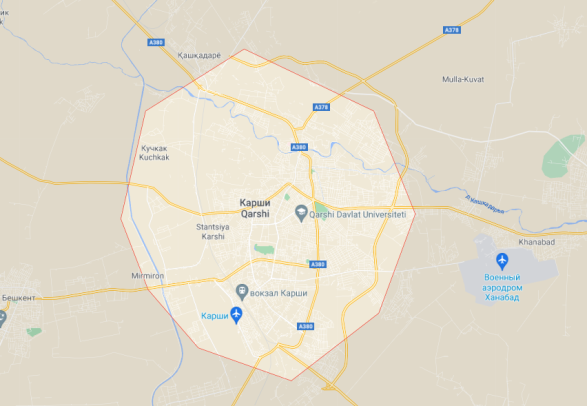 22,9 минг
  $
26 ой
Ички даромадлилик даражаси(IRR)
Айланма маблағ
Соф жорий қиймат (NPV)
Ускуналар
68 минг
   $
84 минг
   $
223.8 минг
     $
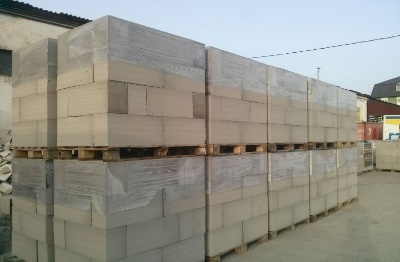 45,4%
Бошқа харажатлар
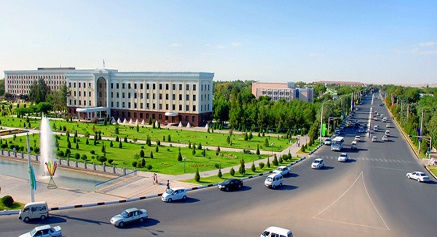 14,5 минг
   $
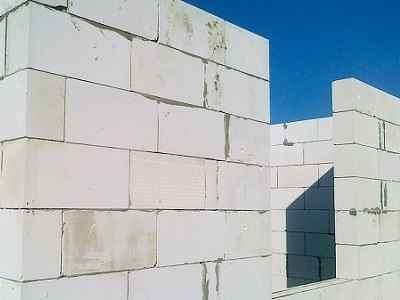 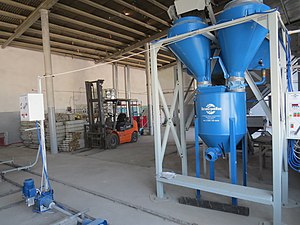 Ишчи ўрин сони
Ўз маблағи
11 нафар
101.9
Лойиҳа қиймати
Минг $
189,3
Ишга тушиш вақти
Банк кредити
Минг $
2021-2022
87,5
Минг $